№218 IT – мектеп – лицей 
Математика пәнінің мұғалімі:  Мергенбаева М
Сабақ тақырыбы: “Теңсіздіктер жүйесін шешу” 6сағ-1саб
Оқу бағдарламасына сәйкес оқу мақсаты
8.2.2.10- Біреуі сызықтық, екіншісі - квадрат теңсіздік болатын екі теңсіздіктен құралған жүйелерді шешу;
8.2.2.11- Құрамында екі квадрат теңсіздігі бар жүйелер мен жиынтықтарды шешу;
Сабақтың мақсаты:
Біреуі сызықтық, екіншісі - квадрат теңсіздік болатын екі теңсіздіктен құралған жүйелерді шешеді;
Тілдік мақсат:
Негізгі сөздер мен тіркестер: Теңдеу, теңсіздік, сан аралығы (интервалдар әдісі)
Диалогтар мен жазу үшін қолданылатын тіркестер: 
Мәндес теңдеулер дегенді қалай түсінесіңдер?
Бір айнымалысы бар сызықтық теңсіздікті шешудің тәсілдері қандай?
Бір айнымалысы бар теңсіздіктер жүйесін қалай шешеміз?
Кандай теңсіздік квадрат теңсіздік деп аталады?
Квадрат теңсіздіктерді шешудің қандай әдістері бар?
Бағалау критерийі
  Жүйедегі әрбір квадрат теңдеуді шешеді;
Теңсіздік белгісіне қарай шешімдерді аралықта көрсетеді;
Ортақ шешімін анықтайды;
Құндылықты дамыту
«Зайырлы қоғам және жоғары руханият»
Пәнаралық байланыс :
Физика пәні  «бірқалыпты үдемелі қозғалыс».
Химия пәні «Қоспалардың қосу»
Ойлау деңгейлері:Білу,түсіну, қолдану
Алдыңғы білім: Теңсіздіктерді шешу. Теңдеулер жүйесін шешу.
Белсенді оку әдістері
IDEAL әдісі
Сабақтың басынан аяғына дейін IDEAL әдісіне құрылған. 
I,D бөлімінде ақпаратпен жұмыс жасалып, проблема анықталады. Толық квадрат теңсіздік пен сызықтық теңсіздік арқылы берілген жүйені шешу
 Алгоритмі көрсетіліп,
Алдыңғы білім бойынша бұл алгаритмді оқушылар біледі. Осы алгаритм теңсіздік жүйелерін шешуде өзгере ма? Деген пробелмалық сұрақ туады
E бөлімінде Bilimland ақпараттық ресурс арқылы жаңа   тақырыпты ашатын бейнеролик көріп, өз ойларын,  идеяларын және есепті шығару жолдарын алады.
A бөлімінде жұптық жұмыс «Көршіңмен талқыла» әдісі: арқылы есептер шығарылады.
L- қалыптастырушы бағалау алынады
«Т» әдісі арқылы проблемалық сұрақ беріліп,  теңсіздіктерді қалай шешетінін анықтайды?
Корытынды «5-5-1» әдісі арқылы оқушылар қорытындылайды.
    Оқушылар сабақ кезінде нені меңгергендері жайлы 3 сөйлем жазады. Одан кейін сол 3 сөйлемді 3 сөзге дейін қысқартады. Соңында 3 сөзді 1 сөзге қысқартады. Оқушылар өздерінің түйінді сөзін бүкіл сыныппен бөліседі:
Саралау әдістері
1-тапсырма«Дерек көздер  сараланды:
Жаңа ақпаратты түрлендіру үшін топтық , жұптық жұмыстар жүргізу жоспарланды. Бірінші оқу мақсатына 6 сағат берілгендіктен бірінші сабағына А,В деңгейіндегі есептер алынады.
№5,40 В тобының есебі болғандықтан күрделілігіне қарай топтың жұмысқа жоспарланды. Көмек қажет ететін оқушылардың бір топта болмауын ескере отырып, құрылымдалған топ құрылды.
Қарқын. Қалыптастырушы бағалауды жылдам  орындап болған оқушы оқулықтан  В деңгейіндегі 5.43 есепті беруді жоспарладым.
Қалыптастырушы бағалау
«Т» кестесі әдісінде мұғалімнің мадақтау арқылы бағаланады. Уақытты тиімді пайдалану мақсатында үй тапсырмасы жұптық жұмыс әдісімен тексерілді. Бүкіл сынып орындайтын қалыптастырушы бағалау жұмысында тапсырмалардың барлығы бір оқу мақсатын анықтайтындықтан дескриптор пайдаланылады, дескриптор арқылы  өзін – өзі бағалау жүргізіледі.
 «Көршіңмен талқыла» әдісі кезінде оқушылар өзара медальдармен бағаланады. Сабаққа белсене араласқан, сұрақтарға дұрыс жауап берген оқушыларға ынталандырушы және жігерлендіруші бағалаулар жүргізіледі.
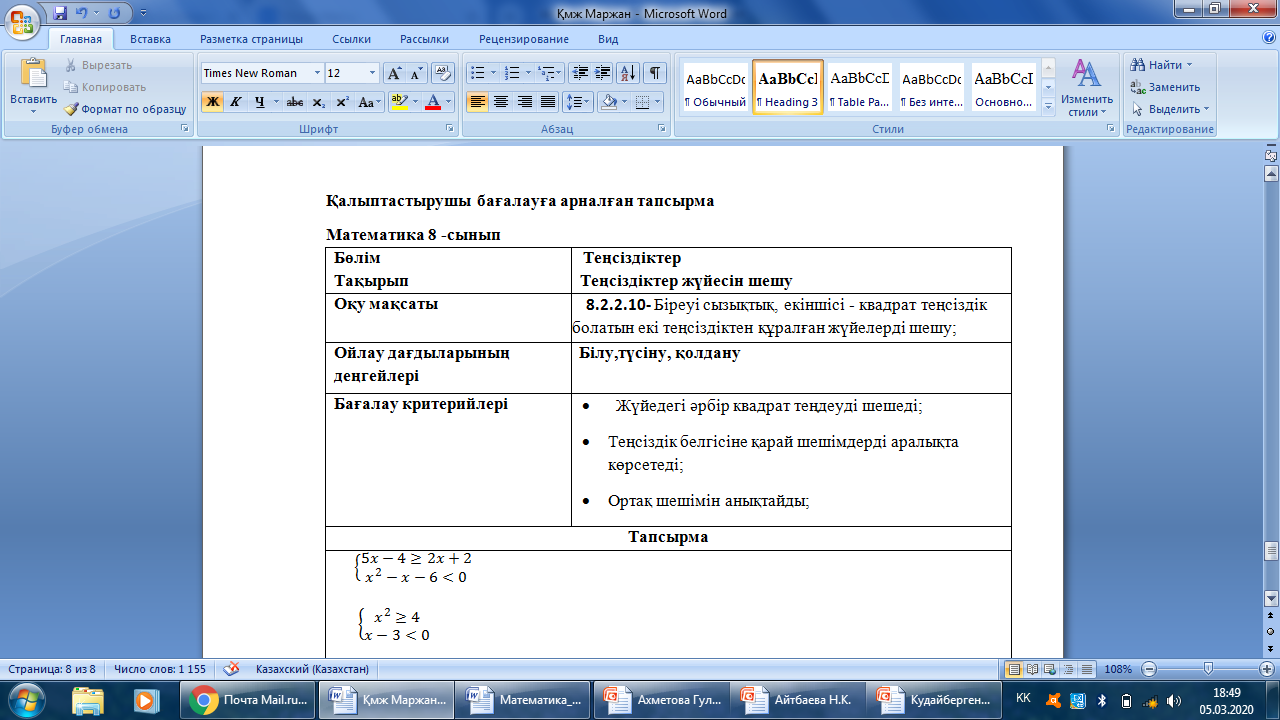 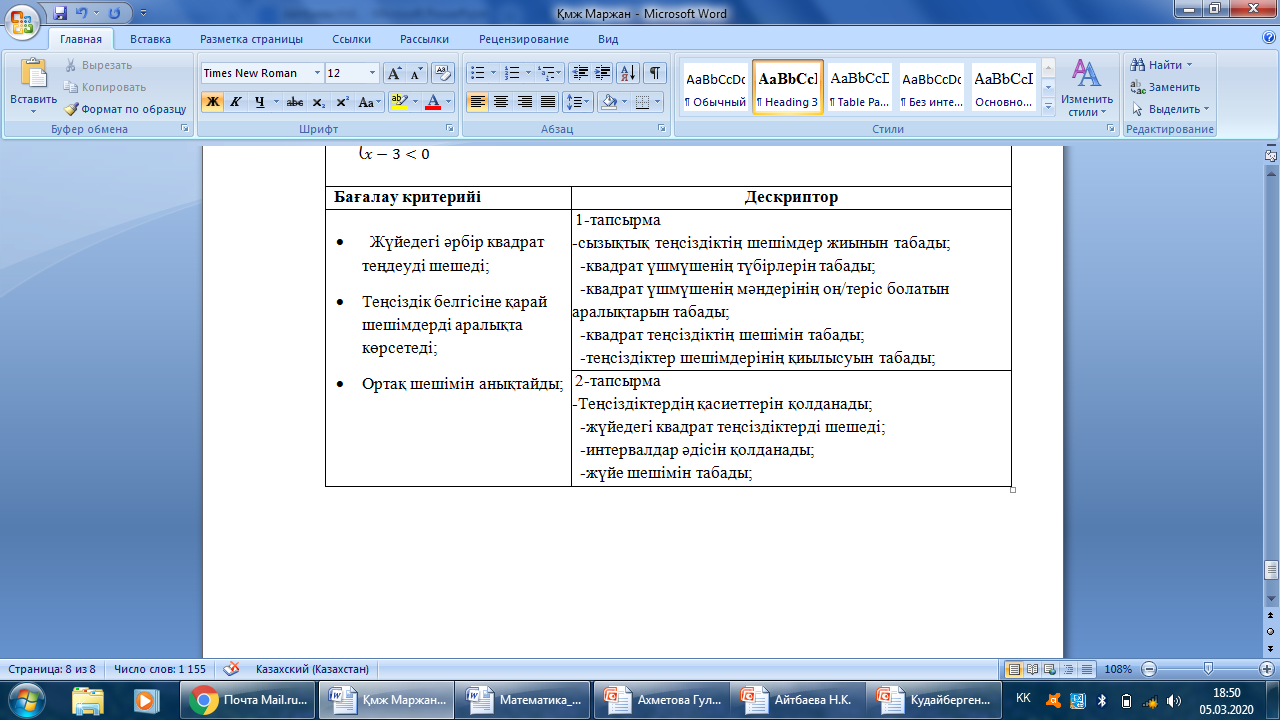